Armazenadores de Energia -  Ultracapacitores
Laboratório de Fontes Alternativas e Processamento de Energia – LAFAPE

Autor: Ricardo Q. Machado

Email: rquadros@sc.usp.br
Introdução
Custo dos armazenadores;
Dimensões físicas;
Tipo de tecnologia utilizada;
Interface de potência para carga e descarga do armazenador de energia.
Introdução
Dispositivo construído de forma semelhante a uma bateria;

2 eletrodos imersos em um eletrólito;

Material com área altamente porosa – armazenamento de energia.
Introdução
Energia
Área
Constante dielétrica
Tensão
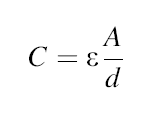 Capacitância
Capacitância
Distância
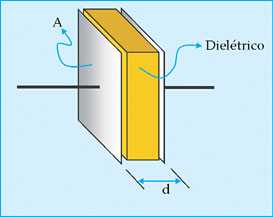 Ultracapacitores de dupla camada
2 eletrodos de carbono sobre polímeros condutivos ;
Uma membrana condutiva separa os 2 eletrodos; 
Eletrólito de hidróxido de potássio que preenche o capacitor;  
1 separador evita contato físico entre os dois eletrodos;
Material muito fino.
Ultracapacitores de dupla camada
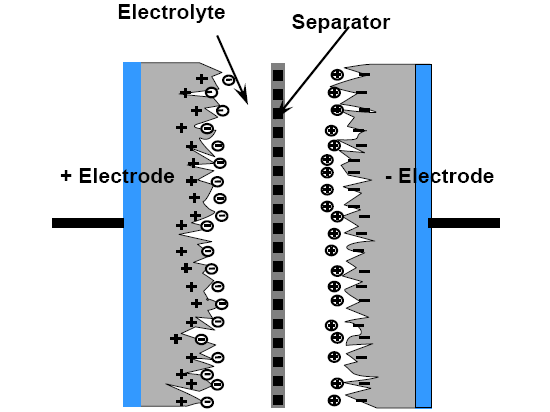 Aplicações de ultracapacitores
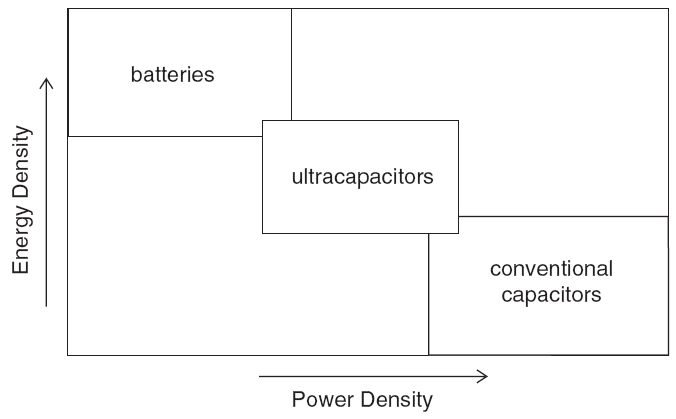 Aplicações de ultracapacitores
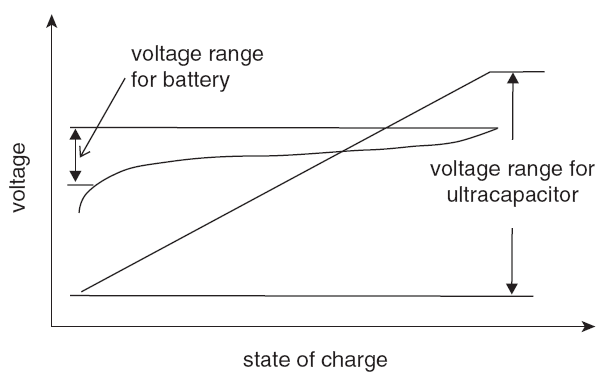 Características de ultracapacitores
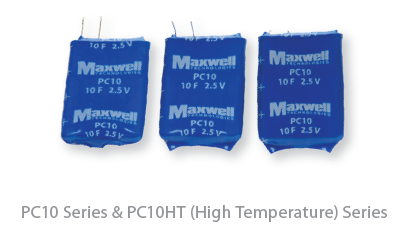 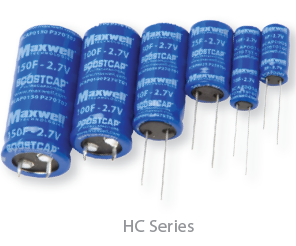 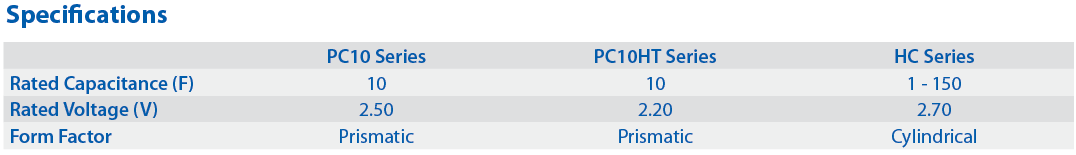 Características de ultracapacitores
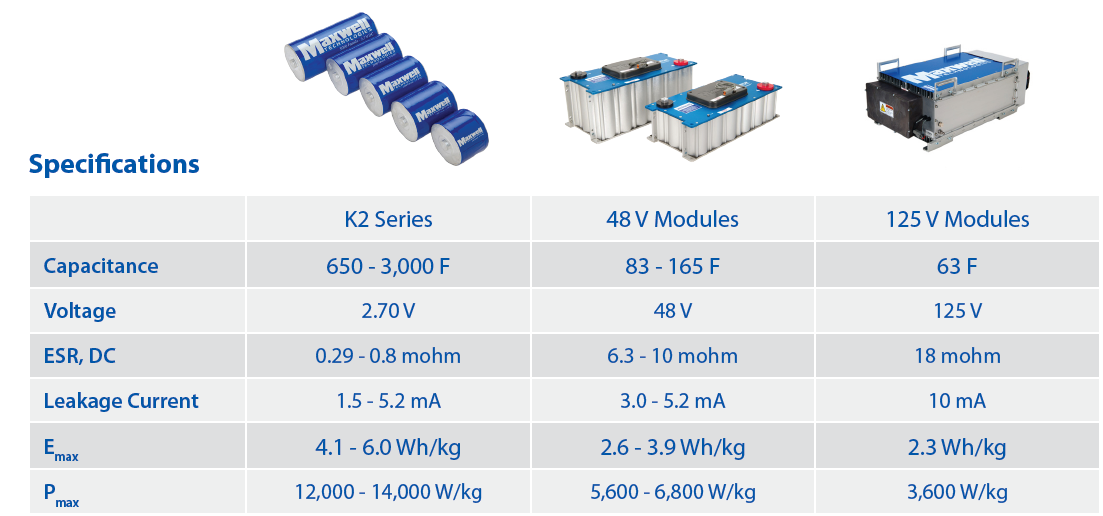 Características de ultracapacitores
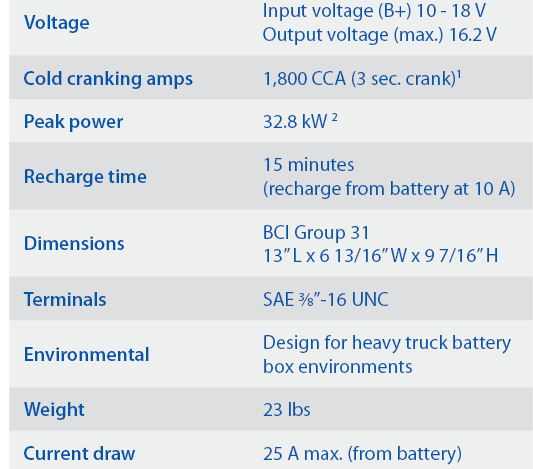 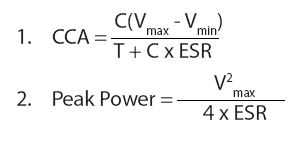 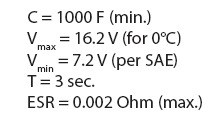 Referência bibliográfica
Marcelo G. Simões and Felix A. Farret. Integration of Alternative Sources of Energy. Published by John Wiley & Sons, Inc., Hoboken, New Jersey, 2006.


http://www.maxwell.com/